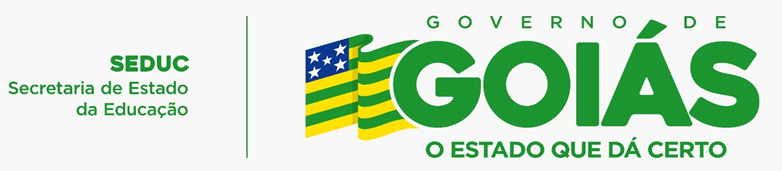 HISTÓRIA – Aula 7
9º ANO-2º Corte Temporal

Objeto de conhecimento: O mundo em conflito- A Revolução Russa - O Socialismo
AULA 7
REVOLUÇÃO RUSSA DE 1917
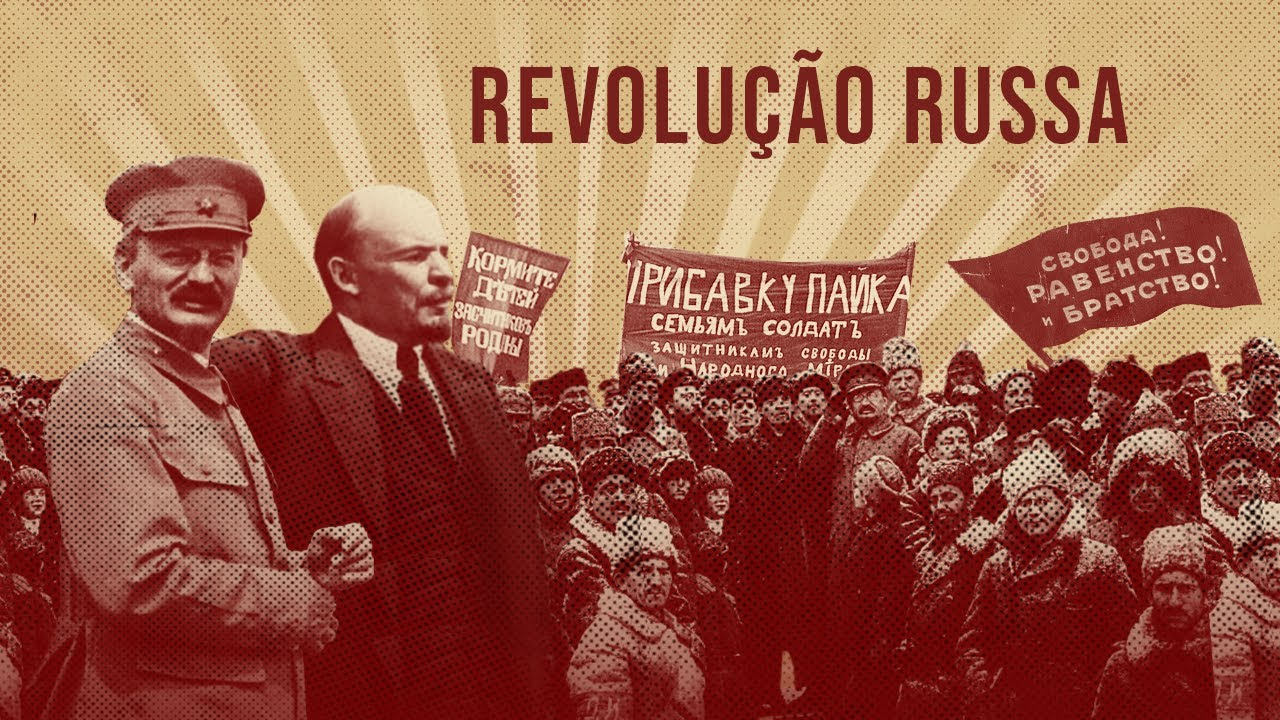 A Revolução Russa de 1917 foi uma série de eventos políticos que aconteceu na Rússia , após a eliminação da autocracia russa e depois do Governo Provisório (Duma), resultou no estabelecimento do poder soviético sob o controle do partido bolchevique. O resultado desse processo foi a criação da União Soviética, que durou até 1991.
https://www.youtube.com/watch?v=uI9IGFpHXA4
REVOLUÇÃO RUSSA DE 1917
No começo do século XX, a Rússia era um país de economia atrasada e dependente da agricultura, pois 80% de sua economia estava concentrada no campo (produção de gêneros agrícolas).
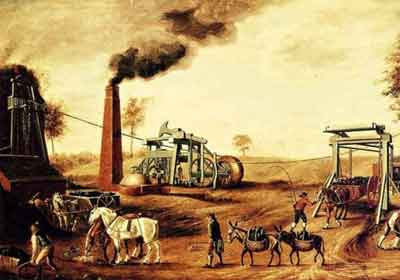 https://aulazen.com/historia/a-revolucao-agricola-o-que-foi-resumo-caracteristicas/
Os trabalhadores rurais viviam em extrema miséria e pobreza, pagando altos impostos para manter a base do sistema czarista de Nicolau II. O czar governava a Rússia de forma absolutista, ou seja, concentrava poderes em suas mãos não abrindo espaço para a democracia.
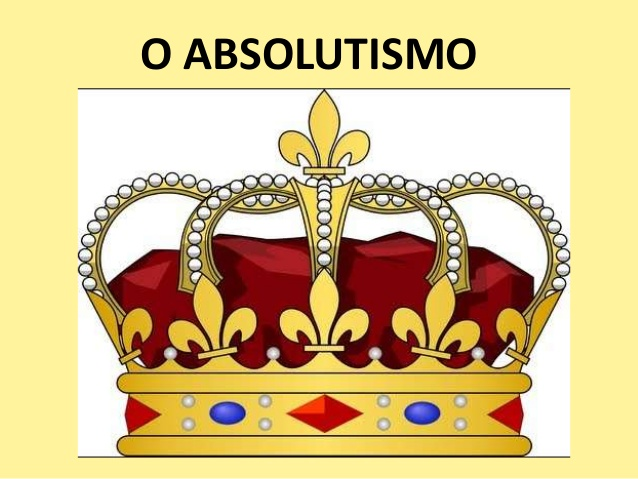 http://grupoevolucao.com.br/livro/Historia1/absolutismo.html
Mesmo os trabalhadores urbanos, que desfrutavam os poucos empregos da fraca indústria russa, viviam descontentes com o governo do czar. No ano de 1905, Nicolau II mostra a cara violenta e repressiva de seu governo. No conhecido Domingo Sangrento, manda seu exército fuzilar milhares de manifestantes.
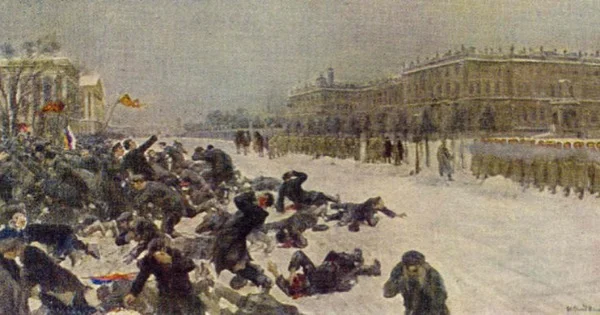 https://www.todamateria.com.br/domingo-sangrento/
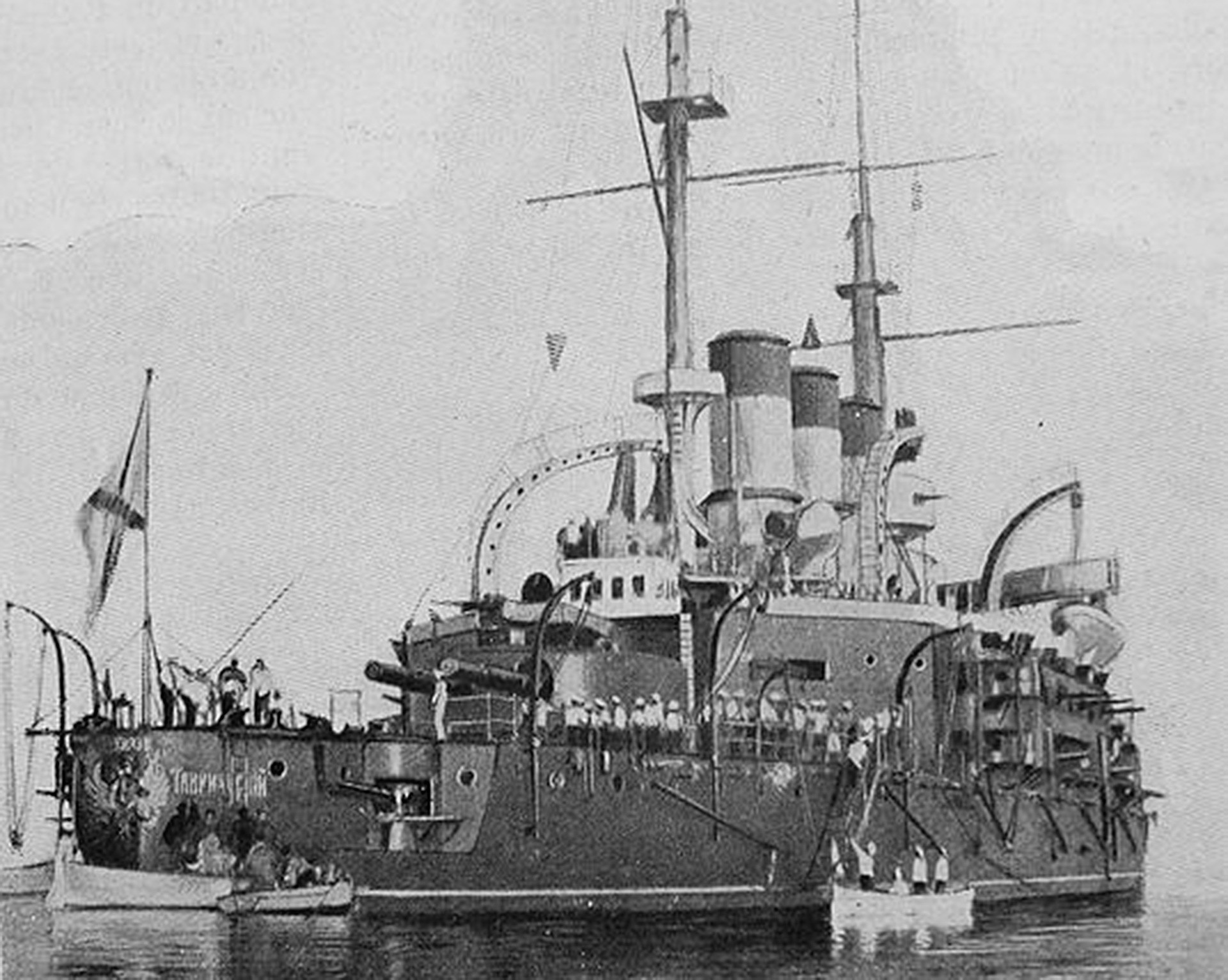 Marinheiros do encouraçado Potenkim também foram reprimidos pelo czar. Começava então a formação dos sovietes (organização de trabalhadores russos) sob a liderança de Lênin. Os bolcheviques começavam a preparar a revolução socialista na Rússia e a queda da monarquia.
https://br.rbth.com/historia/79195-fim-encoura%C3%A7ado-potemkin-famoso-filme
A Revolução Russa teve fases distintas , são elas: 

A Revolução de Fevereiro de 1917(março de 1917, pelo calendário ocidental), que derrubou a autocracia do Czar Nicolau II da Rússia, o último Czar a governar, e procurou estabelecer em seu lugar uma república de cunho liberal.

A Revolução de Outubro (novembro de 1917, pelo calendário ocidental), na qual o Partido Bolchevique, liderado por Vladimir Lênin, derrubou o governo provisório e impôs o governo socialista soviético.
O GOVERNO PROVISÓRIO E O SOVIETE DE PETROGRADO
O Governo Provisório iniciou de imediato diversas reformas liberalizantes, inclusive a abolição da corporação policial e sua substituição por uma milícia popular. Mas os líderes bolcheviques, entre os quais estava Lenin, formaram os Sovietes (Conselhos) em Petrogrado e outras cidades, estabelecendo o que a historiografia, posteriormente, registraria como ‘duplo poder’: o Governo Provisório e os Sovietes.
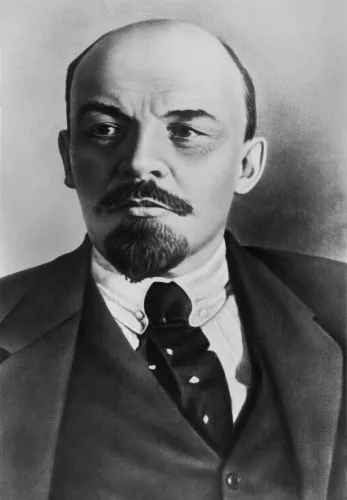 https://brasilescola.uol.com.br/historiag/vladimir-lenin.htm
Lenin foi o primeiro dirigente da URRS. Liderou os bolcheviques quando estes tomaram o poder do governo provisório russo, após a Revolução de Outubro de 1917 (esta sublevação ocorreu em 6 e 7 de novembro, segundo o calendário adotado em 1918; em conformidade com o calendário juliano, adotado na Rússia naquela época, a revolução eclodiu em outubro). Lenin acreditava que a revolução provocaria rebeliões socialistas em outros países do Ocidente.
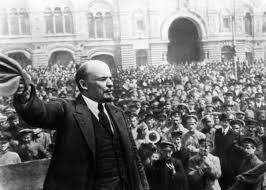 https://grabois.org.br/2016/11/07/completam-se-99-anos-da-revolucao-russa/
Ao expor as chamadas Teses de abril, Lenin declarou que os bolcheviques não apoiariam o Governo Provisório, e pediu a união dos soldados numa frente que viesse pôr fim à guerra imperialista (I Guerra Mundial) e iniciasse a revolução proletária, em escala internacional, ideia que seria fortalecida com a propaganda de Leon Trotski.
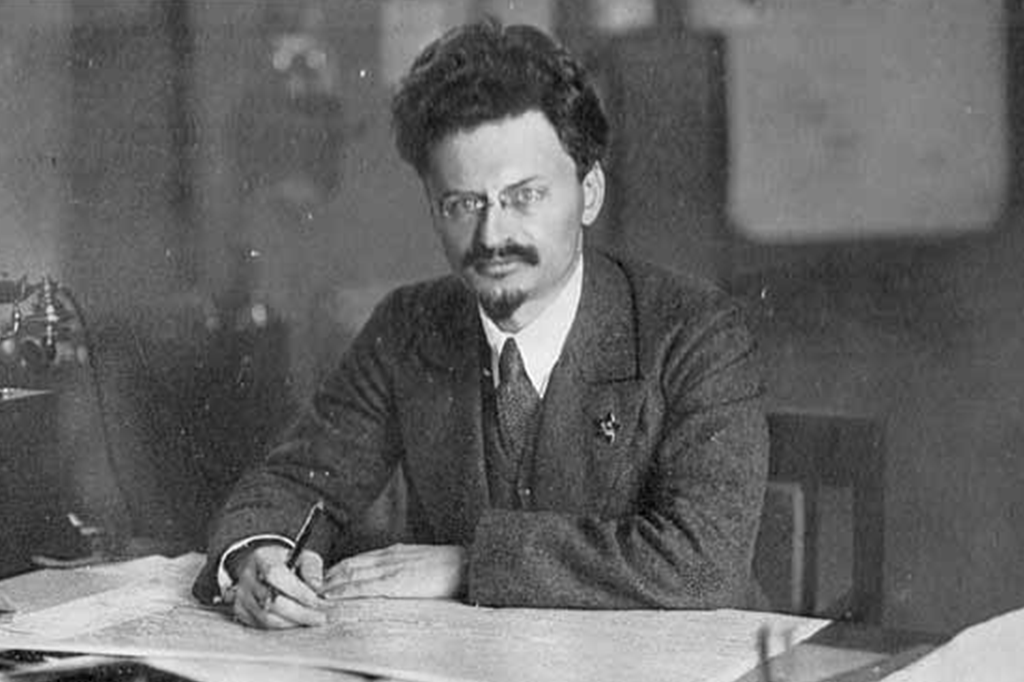 https://super.abril.com.br/historia/quem-foi-leon-trotsky/
Enquanto isso, Alexandr Kerenski buscava fortalecer a moral das tropas. No Congresso de Sovietes de toda a Rússia, realizado em 16 de junho, foi criado um órgão central para a organização dos Sovietes: o Comitê Executivo Central dos Sovietes que organizou, em Petrogrado, uma enorme manifestação, como demonstração de força.
SOCIALISMO
O socialismo foi uma corrente de pensamento que se voltou para questões como a luta de classes, a mais-valia e as desigualdades entre o proletariado e a burguesia. No final da primeira metade do século XIX, diversos movimentos contra as monarquias nacionais contaram com a participação do operariado de diferentes países
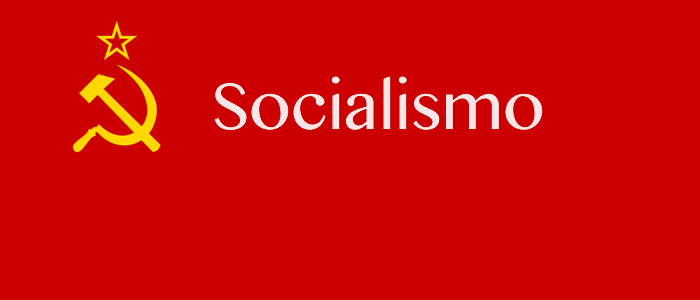 https://escolaeducacao.com.br/socialismo/
Por meio da derrubada desses regimes absolutistas, a figura do trabalhador representava as contradições e os anseios de um grupo social subordinado ao interesse daqueles que concentravam extenso poder econômico em mãos. Foi nesse período em que novas doutrinas socialistas ofereceram uma nova perspectiva sobre a sociedade capitalista e a condição do trabalhador contemporâneo.
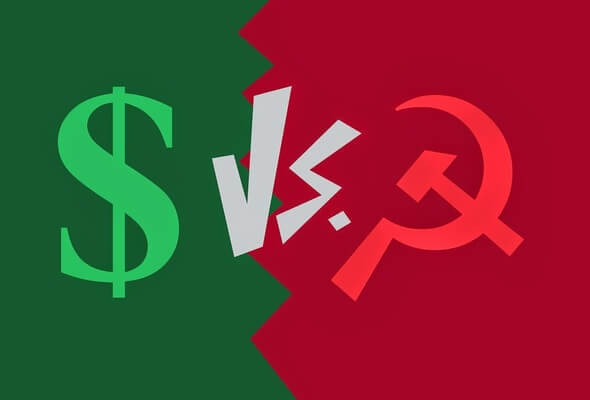 https://www.gestaoeducacional.com.br/diferencas-entre-capitalismo-e-socialismo-exemplos/
Burguesia X Proletariado: Lançando a obra “Manifesto Comunista”,  karl Marx e Friedrich Engels , inauguraram um conceito fundado na ideia de que, ao longo da História, as sociedades foram marcadas pelo conflito de classes. Dessa maneira, a sociedade industrial dividia-se em dois grupos principais: de um lado, a burguesia, detentora dos meios de produção (máquinas, fábricas e terras); e do outro, o proletariado, que vendia sua força de trabalho ao burguês em troca de um salário que o sustentasse.
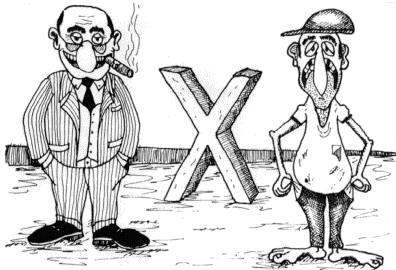 https://brainly.com.br/tarefa/27439123
Na perspectiva desses pensadores, a oposição de interesses dessas classes representava um tipo de antagonismo que, ao longo da trajetória das civilizações, configurou-se de diferentes formas. Essa luta de classes era originada pelas condições em que as riquezas eram distribuídas entre os homens. Essas formas de distribuição formavam a teoria do materialismo histórico, que, em suma, defendia que as maneiras de pensar e agir eram determinadas pelas condições materiais de uma sociedade.
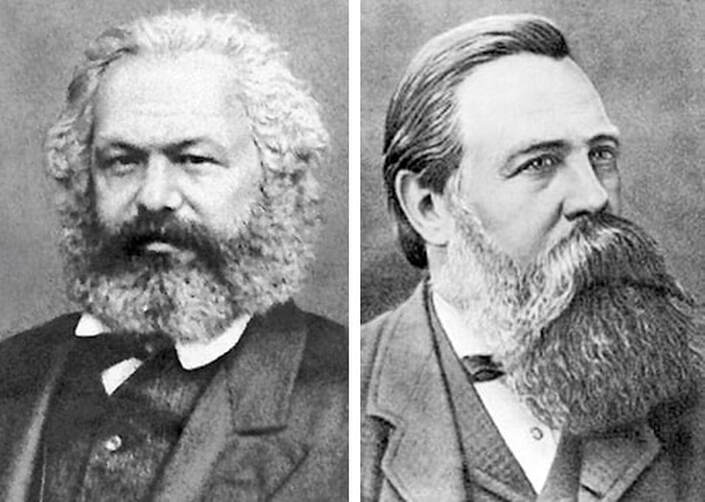 https://aventurasnahistoria.uol.com.br/noticias/reportagem/ha-172-anos-karl-marx-e-friedrich-engels-publicavam-o-controverso-manifesto-comunista.phtml
No caso da sociedade capitalista, os operários viviam em constante situação penosa, pois a burguesia organizava meios para que os trabalhadores permanecessem em uma situação excludente. Por meio da teoria da mais-valia, Marx e Engels demonstraram que os trabalhadores não recebiam um pagamento equivalente ao valor das riquezas por eles produzido.
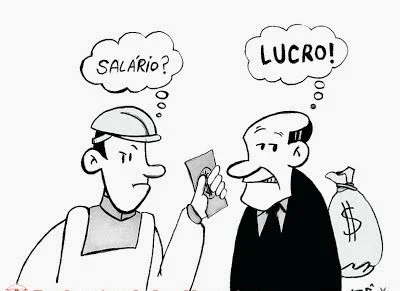 https://cursoenemgratuito.com.br/classes-sociais-sociologia-enem/
Isso ocorria por causa do monopólio dos bens de produção exercido pela burguesia e pela alienação dos trabalhadores, que, por meio da especialização de seu trabalho, não sabiam ao certo o valor da riqueza que produziam.
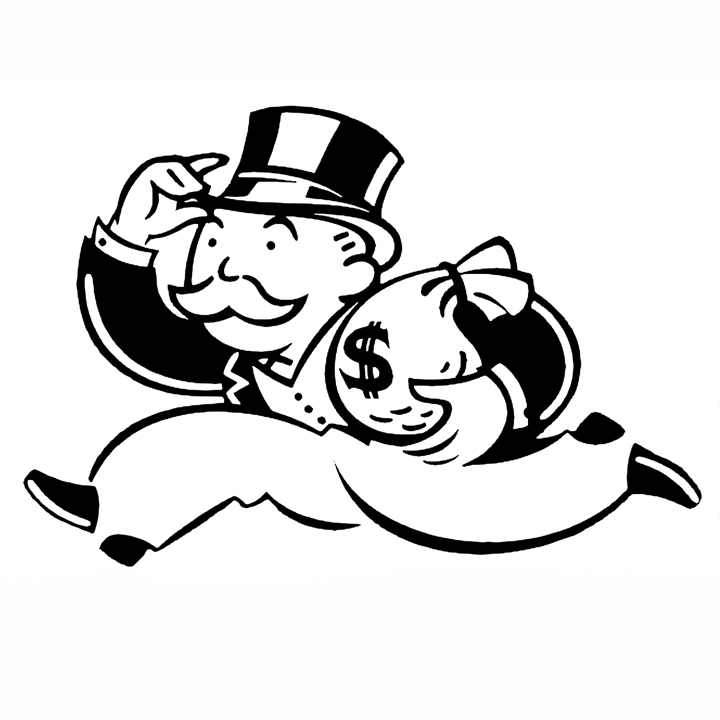 https://revolushow.com/dicionario-marxista-007-mais-valia/
Mesmo assinalando todas as desigualdades e problemas do mundo capitalista, a teoria marxista propôs uma solução a essa situação injusta. Estudando as transformações da história, o marxismo percebeu uma relação dialética (transformadora) entre os homens. A partir daí a instabilidade do mundo capitalista e a piora das condições do proletário abriram portas para o surgimento de ideias novas e contrárias à realidade vigente. Os trabalhadores tomaram consciência de sua situação e, por conseguinte, buscaram meios para que as diferenças que os afastavam da burguesia fossem de alguma forma superadas.
Segundo o marxismo, a luta dos trabalhadores deveria mover-se em direção à tomada do poder político. Assumindo as instituições políticas, a chamada ditadura do proletariado deveria extinguir as condições de privilégio e dominação criadas pela burguesia. Instituindo um governo socialista, as desigualdades e as classes sociais deveriam ser abolidas. Os meios de produção deveriam ficar nas mãos do Estado e toda riqueza deveria ser igualitariamente dividida.
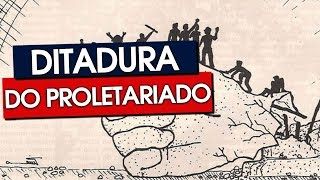 https://www.clickescolar.com.br/ditadura-do-proletariado.htm
Com isso, as distinções entre os homens perderiam o seu espaço. A propriedade privada, as classes sociais e, por fim, o Estado finalmente desapareceriam. A ditadura do proletariado não seria mais necessária, pois a sociedade comunista não veria sentido em nenhuma forma de poder instituído. Os indivíduos alcançariam a felicidade exercendo o trabalho que melhor lhe conviesse e, por ele, receberiam um salário capaz de prover o seu sustento.
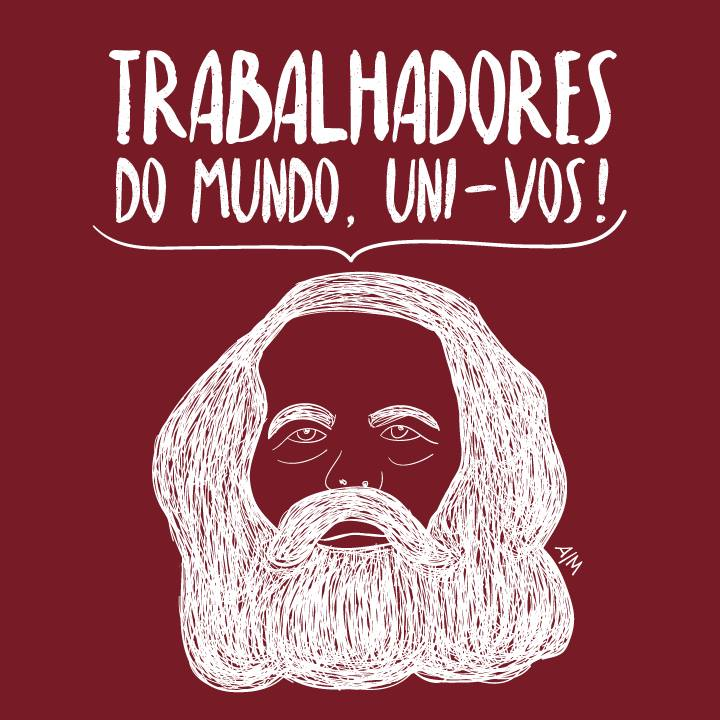 A mais célebre frase do Manifesto Comunista profere: “Trabalhadores do mundo, uni-vos!”. Com o legado científico deixado por Marx e Engels, o socialismo passou a configurar uma nova forma de enxergar a condição do homem e sua história. Por meio de suas propostas, novos movimentos e pensadores deram continuidade ao desenvolvimento de diversas teorias de influência marxista. Ainda hoje, podemos encontrar partidos e movimentos que lutam, cada um a seu modo, pelas ideias um dia elaboradas por esses dois teóricos.
https://twitter.com/vantu1r/status/726914914653196288
REFERÊNCIAS:
"Revolução Russa de 1917" em Só História. Virtuous Tecnologia da Informação, 2009-2020. Consultado em 23/04/2020. Disponível na Internet em http://www.sohistoria.com.br/ef2/revolucaorussa/

Marx e Engels: o início de uma nova etapa no pensamento socialista. SOUSA, Rainer Gonçalves. "Socialismo"; Brasil Escola. Disponível em: https://brasilescola.uol.com.br/historiag/socialismo.htm. Acesso em 23 de abr. de 2020. [adaptado]
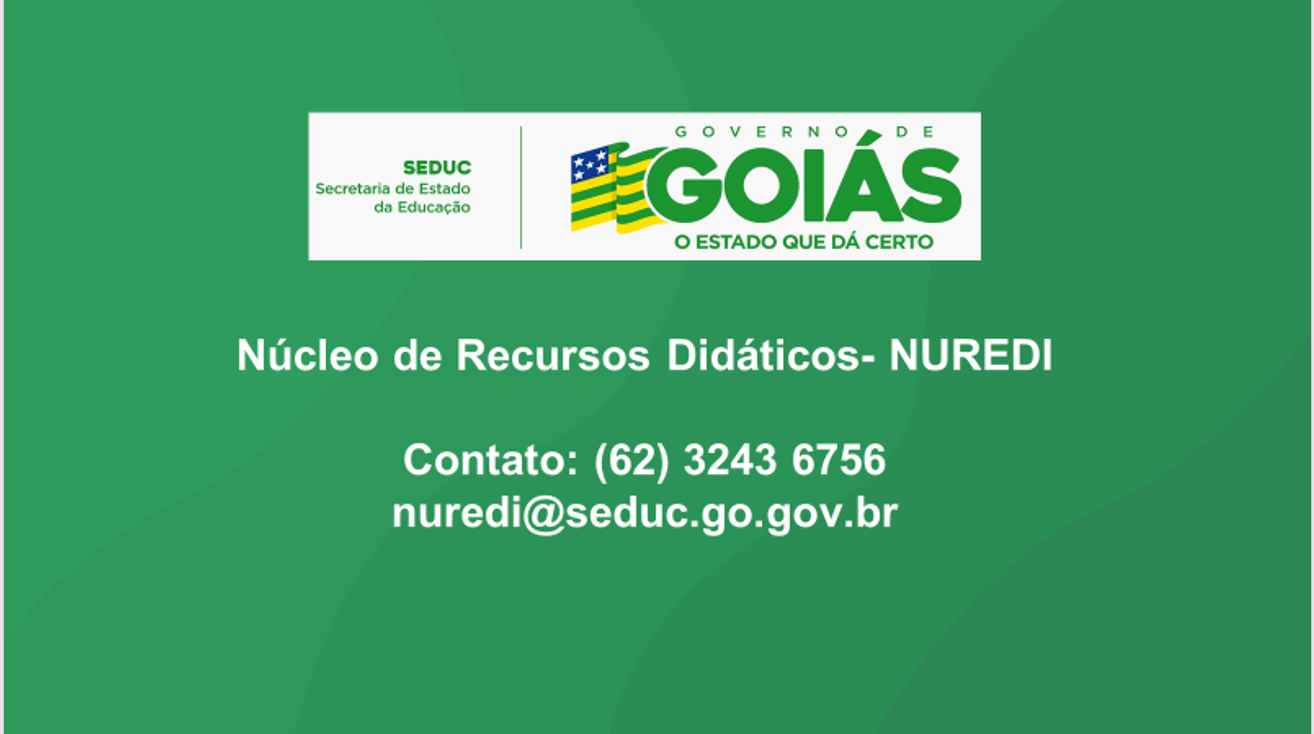